«Платье в стиле 50-60х годов»
МКОУ «СОШ им. И.А.Пришкольника села Валдгейм»Шилина Ирина. 10 класс.
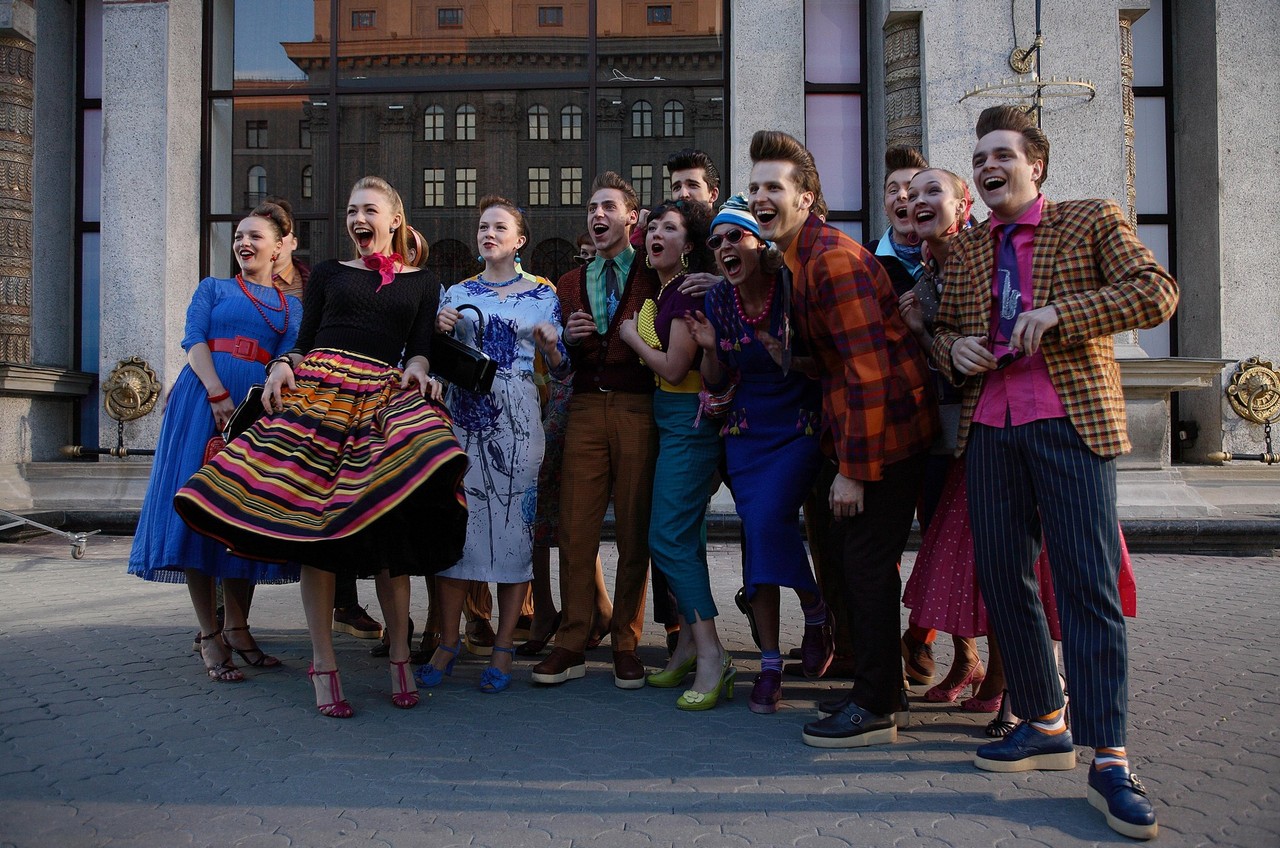 Творческая мастерская «Образ»
На этом кружке мы с девочками не просто шьём, но и создаём коллективные проекты, стараясь создавать
 те или иные образы.
 Мода  во  все  времена  удивляла, вызывала  недоумение, поражала  воображение  и  озадачивала  с  первого
дня  своего  появления  на  свет.
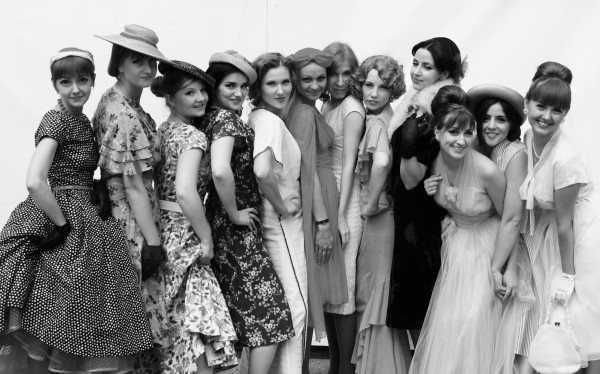 Стиль 50х годов в молодёжной одежде.
Ведь то, что было забыто, снова возвращается в обиход. Сейчас все чаще можно увидеть женщин, одетых в стиле 50-60-х годов прошлого века. А еще чаще такой стиль одежды можно наблюдать в европейских странах — во Франции, например.
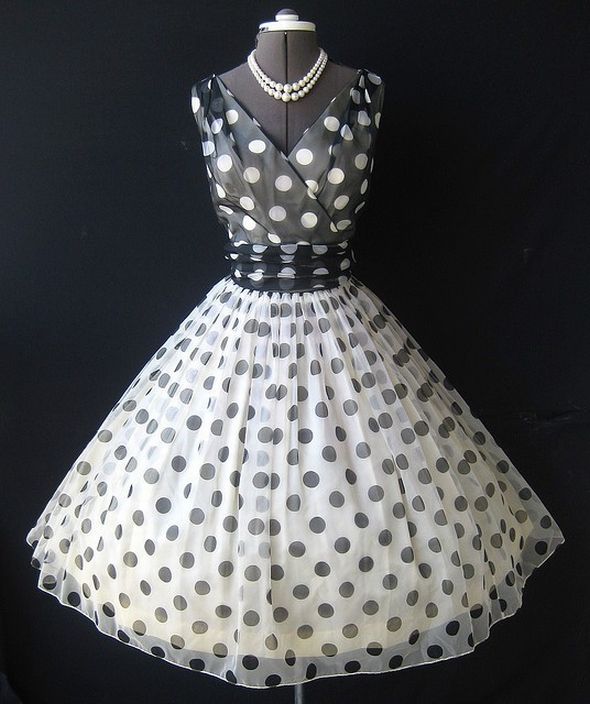 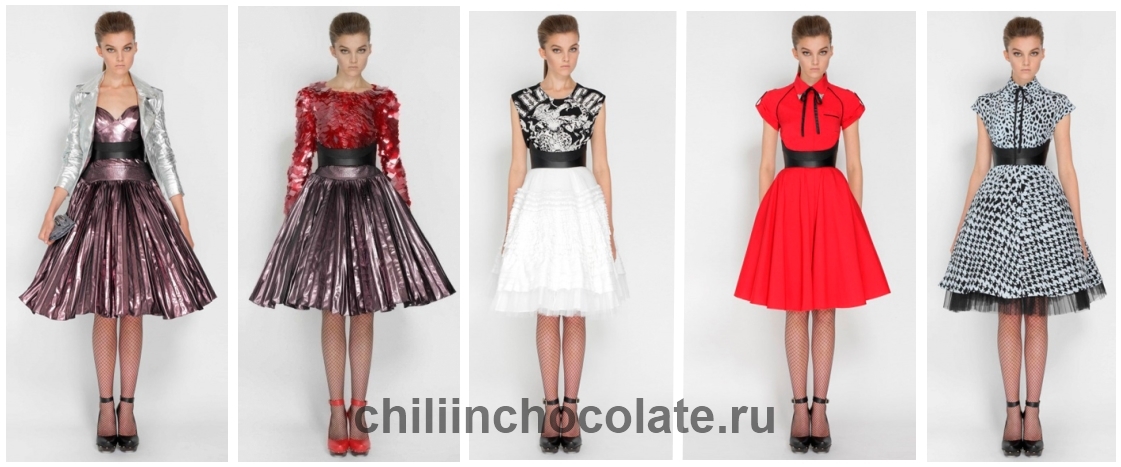 Цель проекта:
•	сшить изделие в стиле 50-60-х годов, которое будет отражать мою индивидуальность.
Задачи:
1)познакомится  с историей стиля 50х годов и узнать, актуальный ли стиль.
2)провести моделирование изделия по готовым выкройкам
3)разработать технологическую последовательность для обработки изделия;
4)сделать необходимые расчеты по расходу материалов и предполагаемой прибыли.
История зарождения стиля.
Тяжёлые годы войны отразились в нашли отражение в женской одежде. Узкие жакеты на пуговицах, напоминающие военную форму, глухие воротники, детали военного стиля.  Но! В послевоенное время мир хотел стабильности, покоя и красоты. В этот период и родился главный стиль 1950-х годов
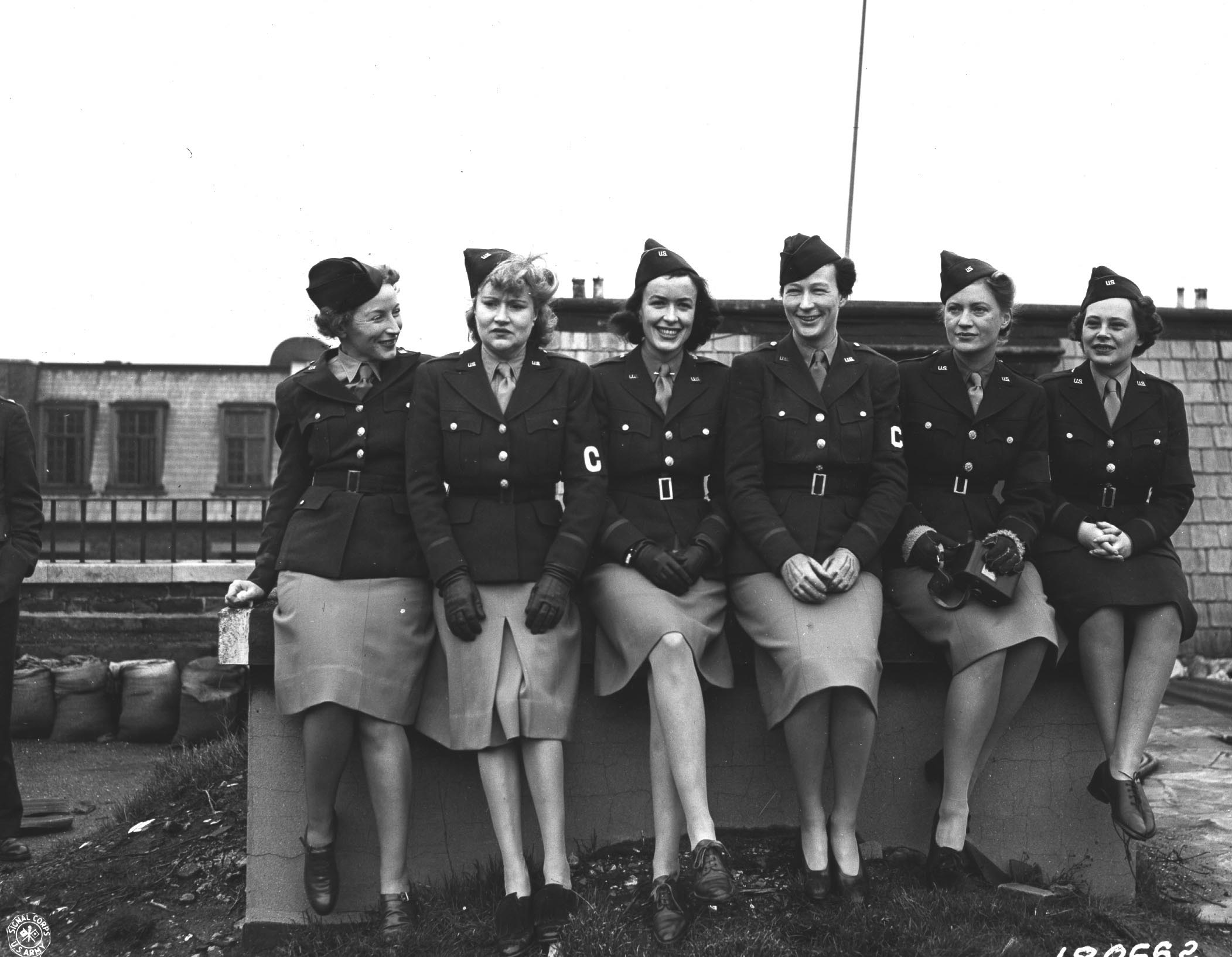 «New Look»-«новый взгляд» на образ женщины.
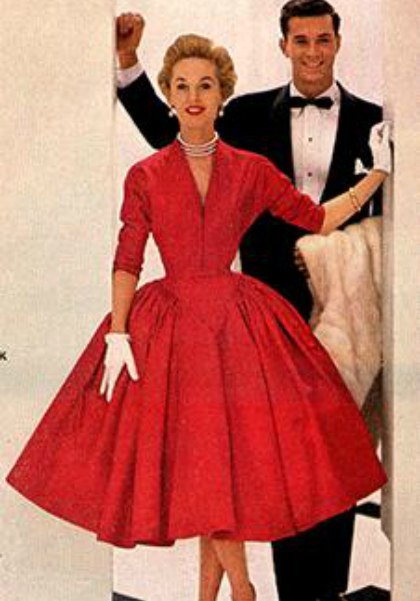 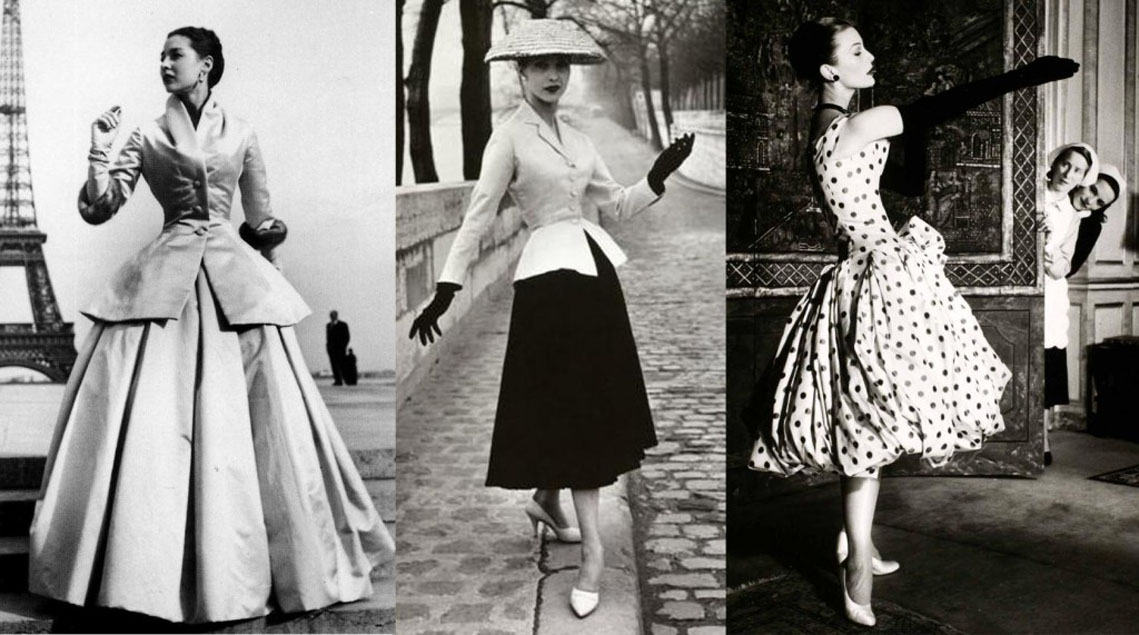 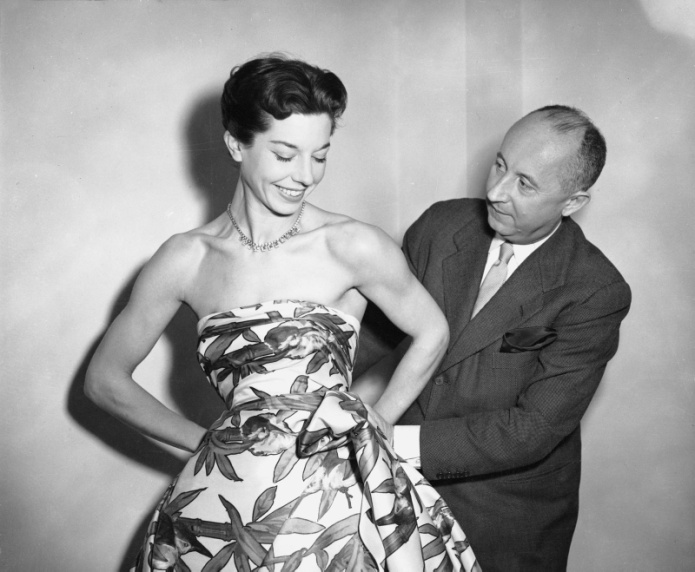 Великий Кутюрье  Кристиан Диор.
Даже в Советском Союзе, женщины были очарованы новой модой и, как могли,  в пятидесятые и даже шестидесятые годы,  пытались следовать диоровским идеям.
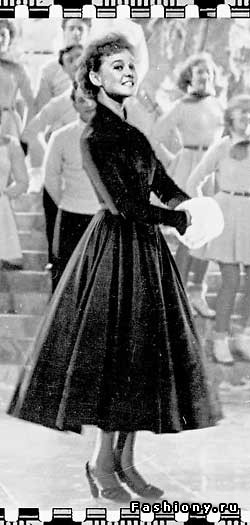 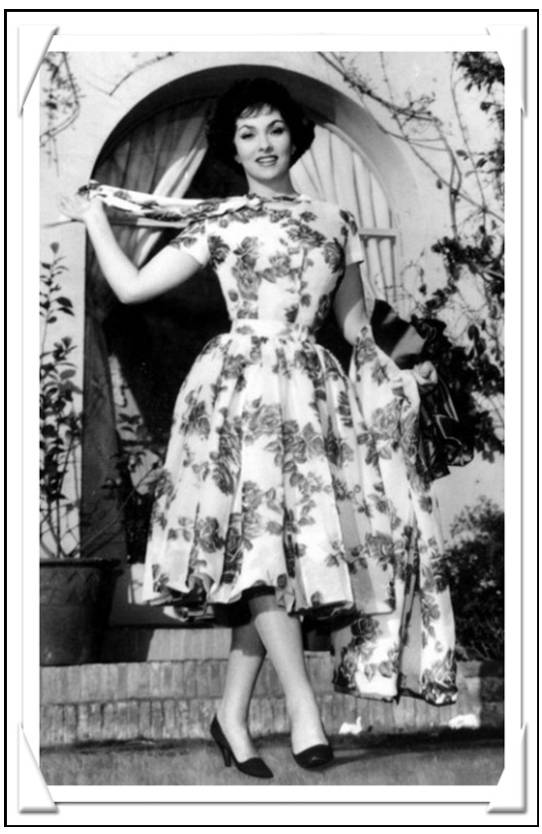 Банк идей.
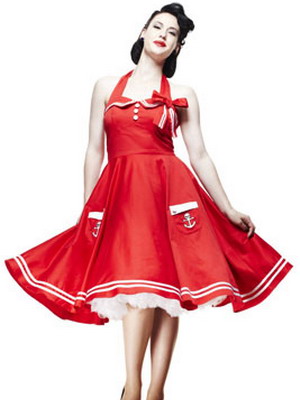 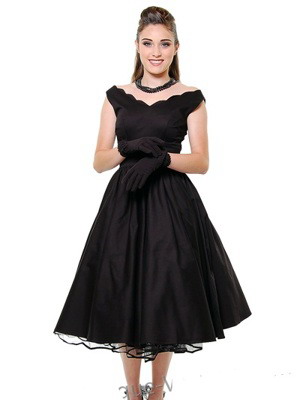 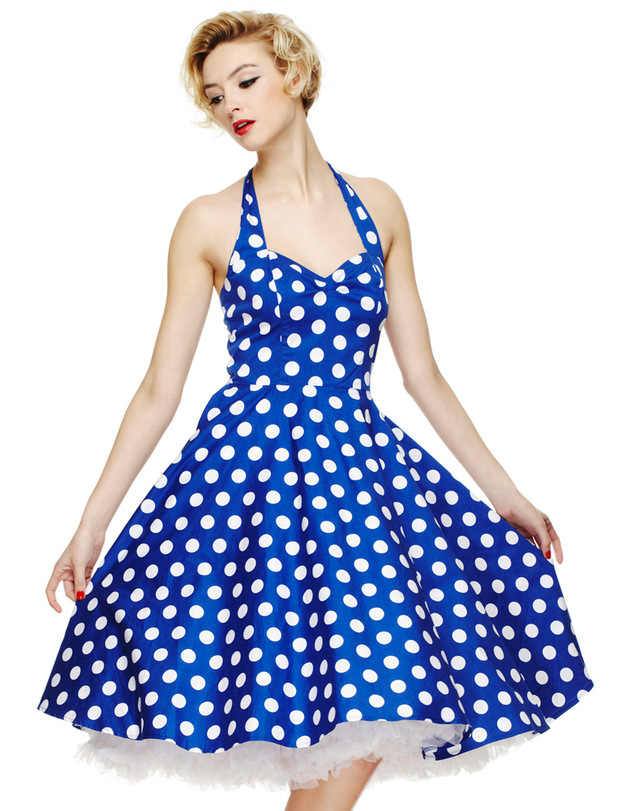 Мною была использована книга Р. Берг «От стандарта к индивидуальности»
1 этап.




2 этап.
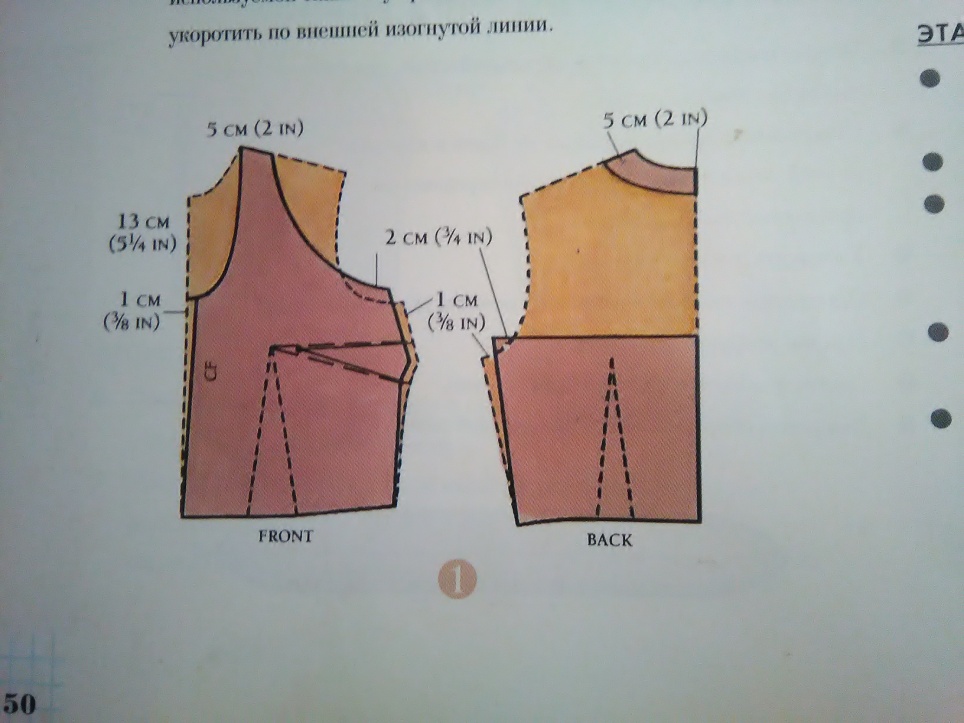 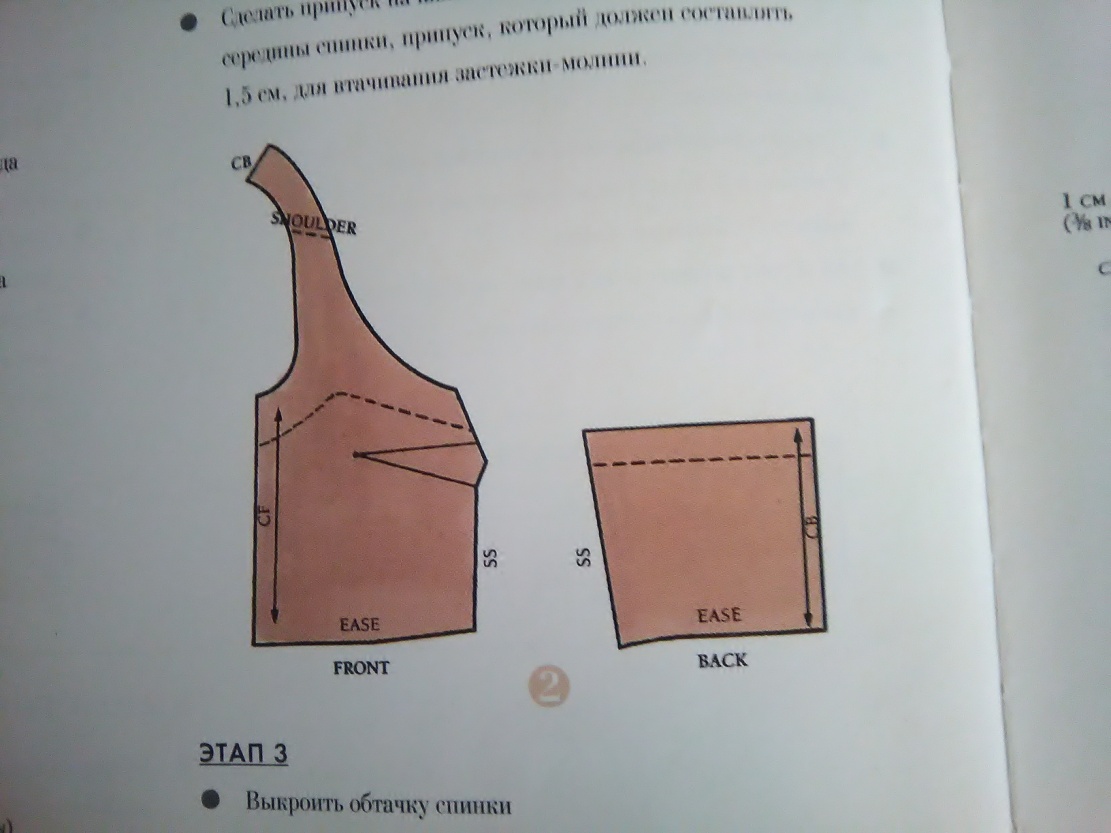 3 этап.
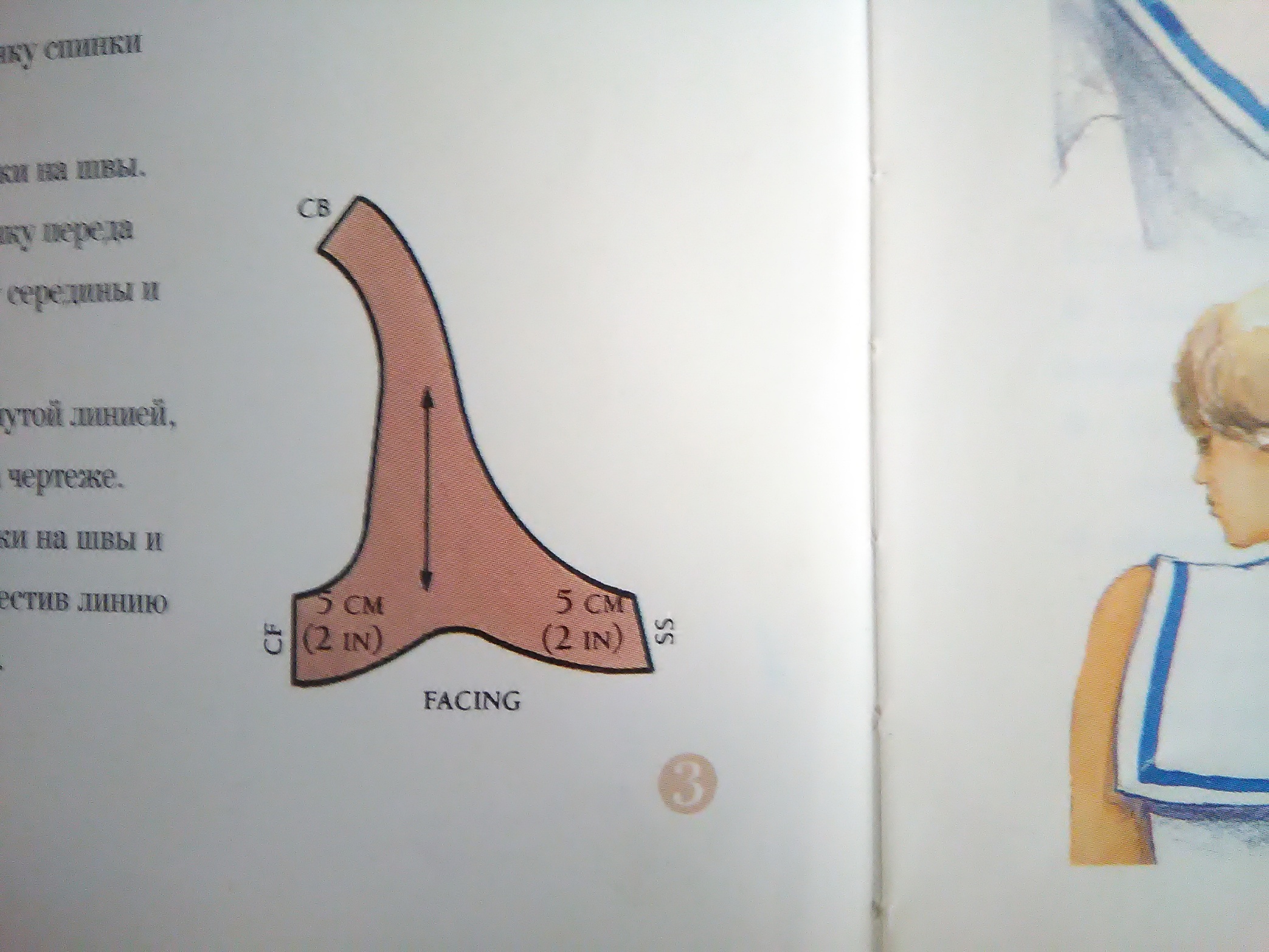 Технология изготовления состояла из следующих операций:
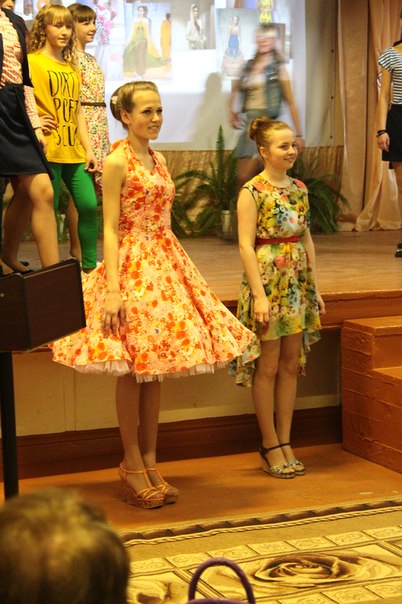 1)Подготовка ткани к раскрою
2)Раскладка деталей выкройки на ткани
3)Раскрой.
4)Подготовка изделия к примерке.
5)Первая примерка и устранение дефектов.
6)Обработка после примерки 
7)Вторая примерка 
8)Уточнение и обработка низа
9)Окончательная обработка изделия.
Экономическое обоснование.
Результат моего проекта!
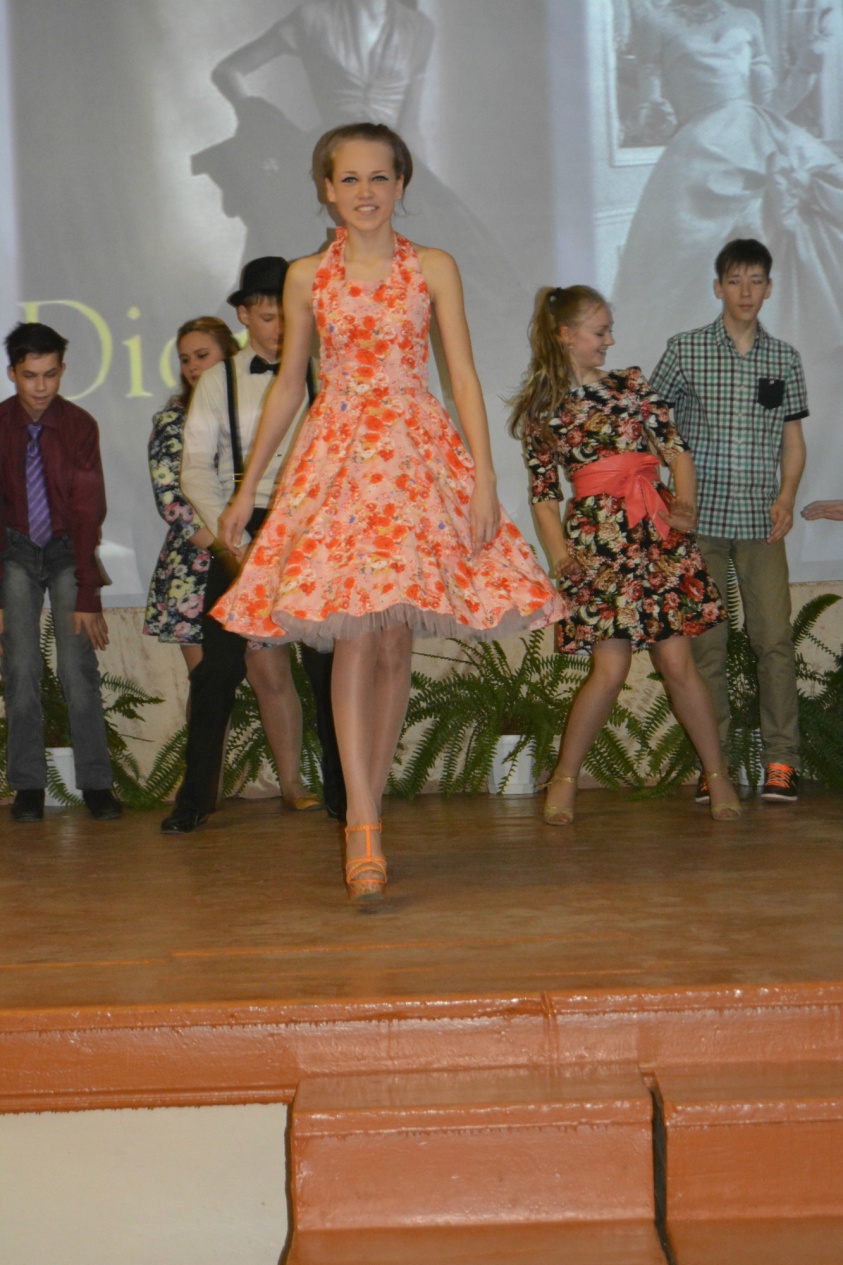 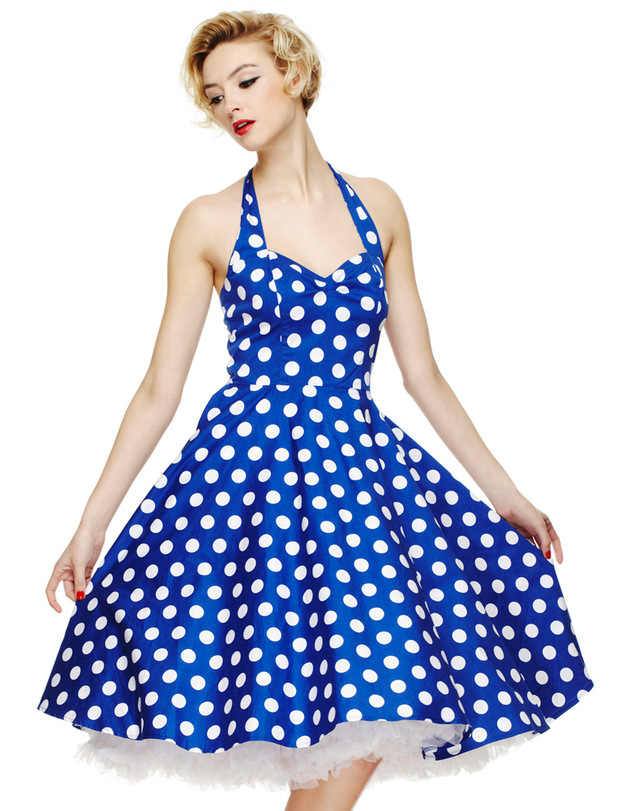 Спасибо за внимание!